Викторина «Дорожная азбука»
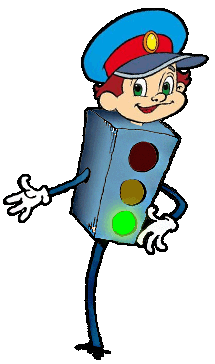 Воспитатель : Сиухина Т.И.
Задачи:
Активизировать процессы мышления, внимания, речи детей;
 уточнить представления о  правилах дорожного движения; 
воспитывать сообразительность и находчивость.
Вопрос 1
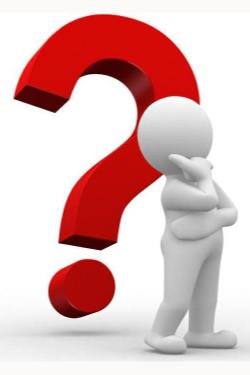 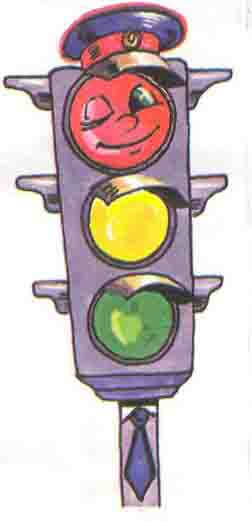 Вопрос 2
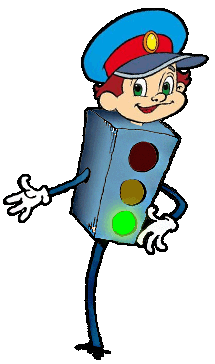 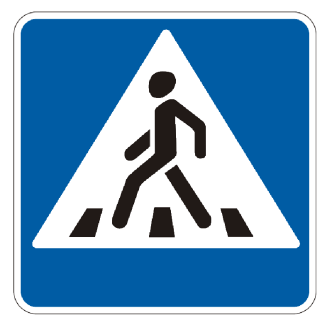 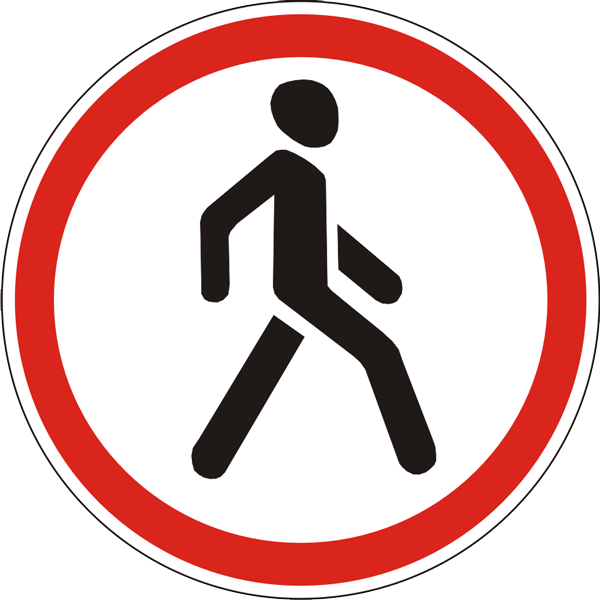 1                                            2



3                                            4
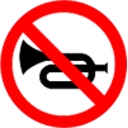 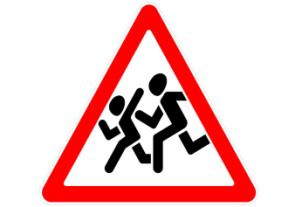 Вопрос 3
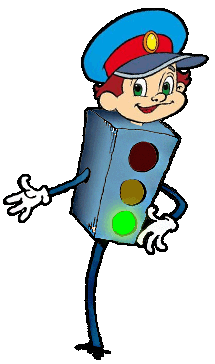 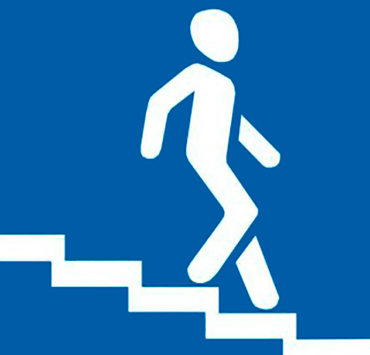 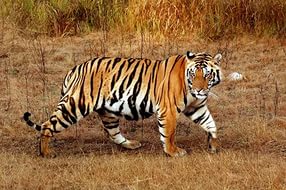 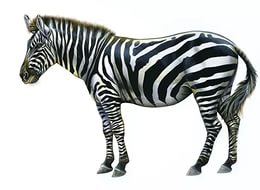 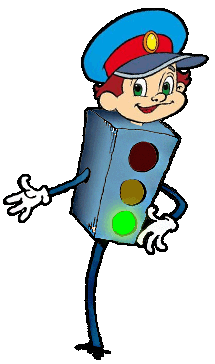 Вопрос  4
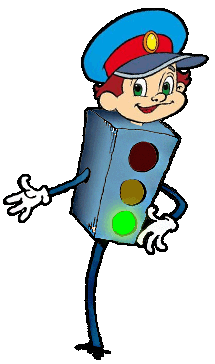 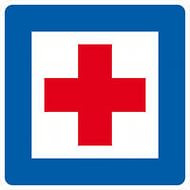 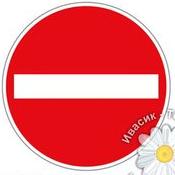 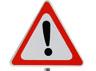 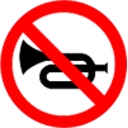 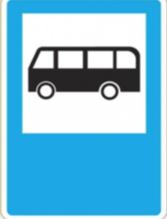 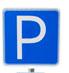 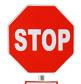 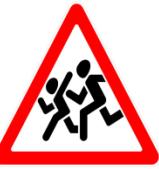 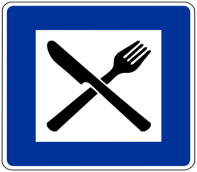 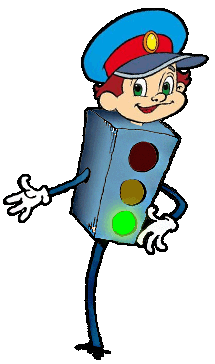 Физкультминутка
Вопрос 5
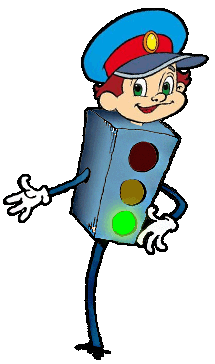 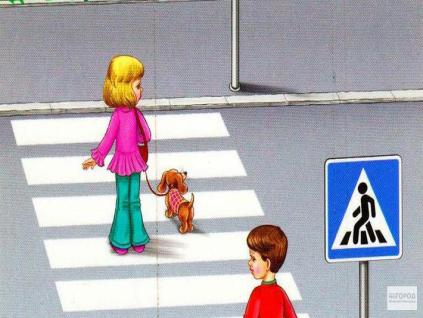 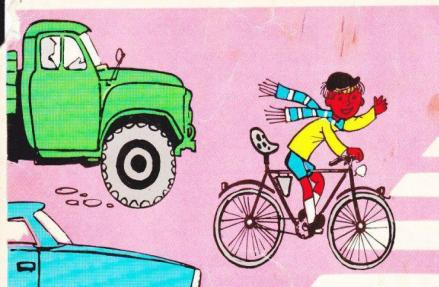 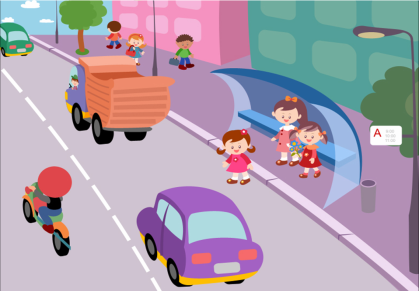 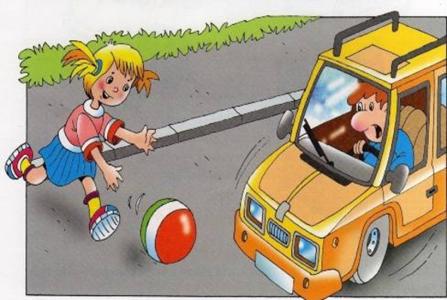 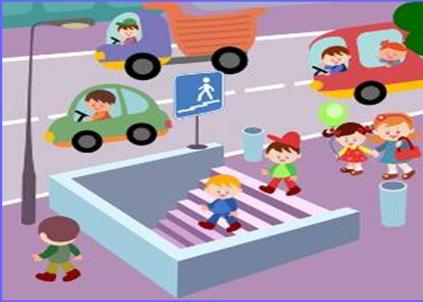 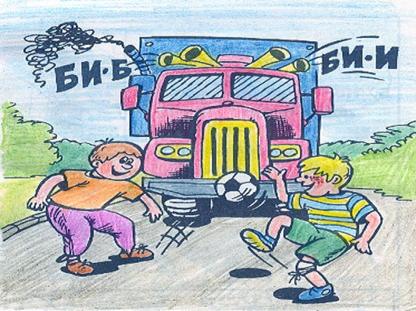 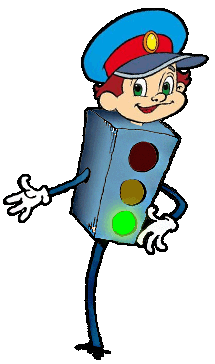 игра «Красный, желтый, зеленый»
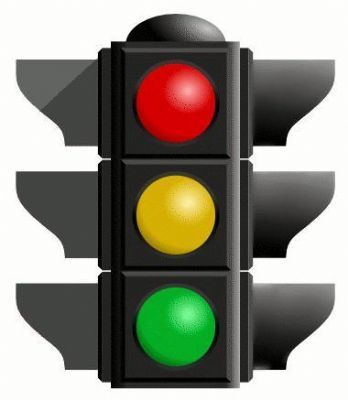 Загадки о правилах дорожного движения.
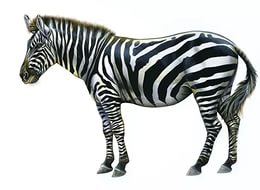 Молодцы!
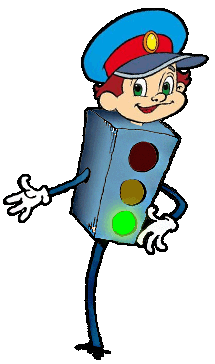 Конец.